What is The Fresh Connection?
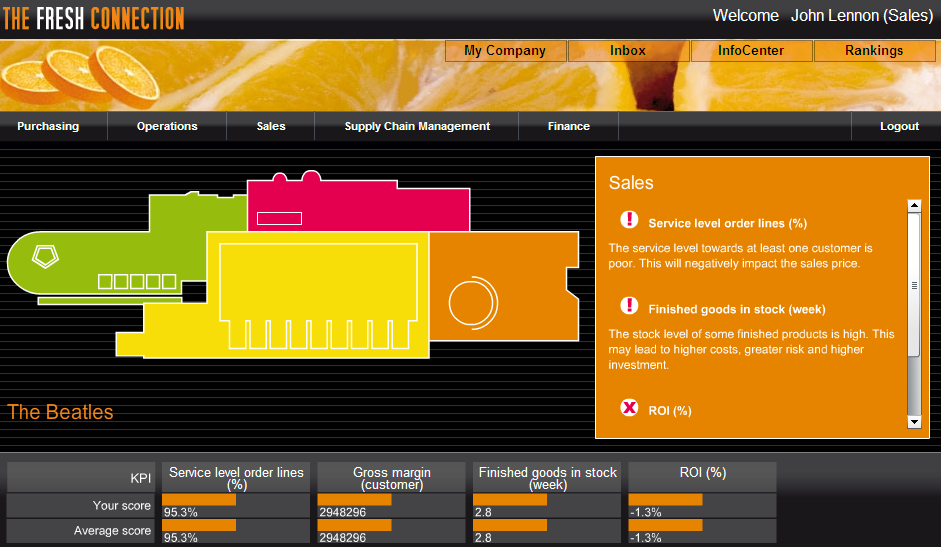 A learning experience built around a cross functional business simulation.
The Challenge
The Fresh Connection is a producer of fruit juices:
Suffering severe losses in the last year
Performing poorly across all functional areas
A new management team has been appointed:
VP of Sales
VP of Purchasing
VP of Supply Chain
VP of Operations
The assignment is to make the company profitable again:
Strategic choices such as low cost, best product, or market focus
Tactical choices such as customer contracts and supplier selection
[Speaker Notes: Poor performance:
1. Unhappy customers because we do not meet promised service levels
2. Inventories either too low or too high
3. Obsolescence
4. Production costs are too high
5. Questionable supplier selection.

A new management team has been appointed - that is you!

You need the make the company profitable again]
Simulation and Reality
Real life experience within a simulated environment:
Success is not the responsibility of one function; it takes teamwork
A strategy is necessary to have a common direction
Internal and external collaboration is a key to success
The right management information is very important
The organization must be adaptable to changing situations
Decisions have a direct and big impact on profitability
The Supply Chain
VP Supply Chain
Components
Finished Product
Supply
Production
Distribution
VP Purchasing
VP Operations
VP Sales
The Products
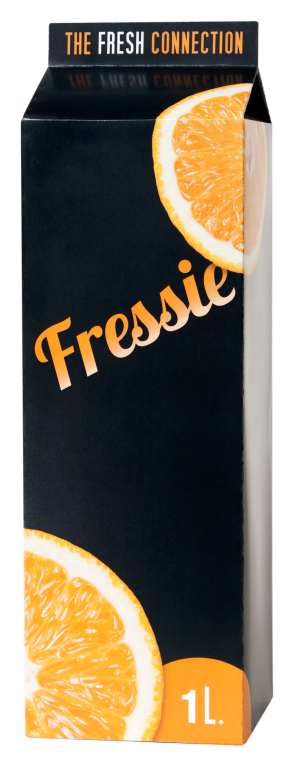 Two packaging types
1L carton
0.3L PET bottle

Three flavors
Orange
Orange C-Power
Orange/Mango

Shelf life of finished products is 20 weeks
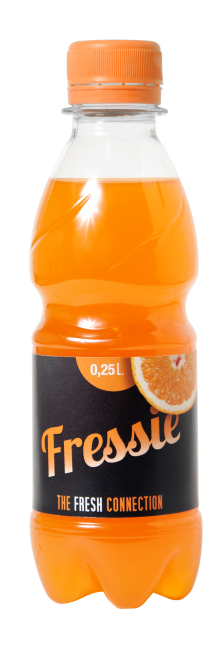 5
The Theme
Creating alignment:
Between functional departments 
Between strategy and execution 
Between echelons in the supply chain
Key Topics
Business strategy
Functional trade-offs
Customer contracts
Investments
Supplier selection
Performance measurements
Risk management
Challenges
Communication
Decision making
Alignment
Consistency
Cooperation
Get out of the box and experiment
Learn and have some fun
Shelf life
Shelf life after packaging is 20 weeks
For example, if the shelf life agreement to customer is 75%, then the internal shelf life becomes 25%.
In other words, the customer is promised a remaining shelf life of 15 weeks at the moment of delivery.
Thus, any inventory older than 5 weeks may not be shipped and needs to be scrapped.
Internal portion
Customer portion
Individual Scores
Overall Performance
Costs
Operational costs
Improvement projects
ROI
Revenue
Price and volume 
Customer satisfaction
Portfolio
Investments
Working capital
Equipment & buildings
Logging In
The Fresh Connection
Login:
Password:
Let’s look around!
TFC Round 1
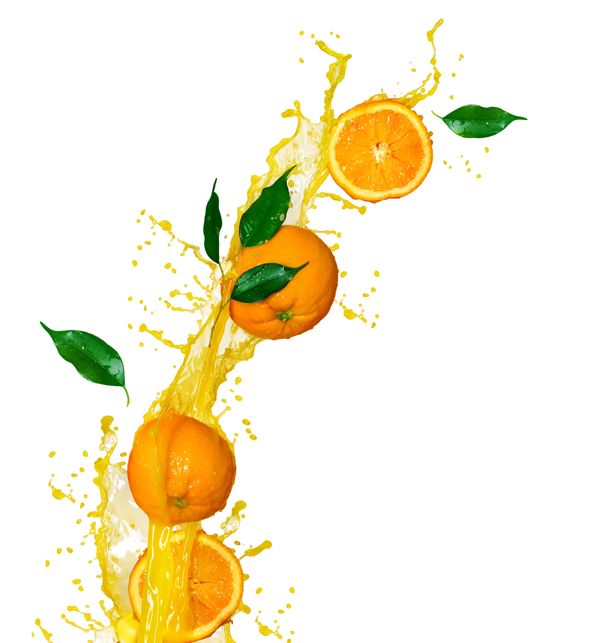 Report to Board of Directors
Results
What Worked
What Didn’t
Improvement Plans
Appendix
Print For Hybrid Binders
1-14
2 Slides
Print on Both Sides
Collated
Portrait Orientation
Pure Black and White